The Protestant Reformation
Finish art discussion
Protestant Reformation notes
Videos



Outcome: Students will be able to explain Martin Luther’s reasoning for writing his 95 Theses.
Three disorders of the Catholic Church (which had existed since the Middle Ages) :
1. immorality – non-practitioners of celibacy; drunkenness, gambling, etc
2. ignorance – uneducated, could not read
3. pluralism / absenteeism – holding many positions at once, collecting incomes for all, and being absent from parishes/jobs.

*The mixing of civil service / clerical jobs – treasurers, royal councilors, diplomats, judges
Money Problems
The Church became increasingly corrupt and interested in maintaining wealth.
Donations and church taxes were not enough to pay for their luxurious lifestyles
Sale of Indulgences
Indulgences= Church pardons
Sold for profit (fundraising)
Took the place of good works for forgiveness of sin
People believed they were guaranteed entrance into heaven
Began as reward for service in the Crusades
St. Peter’s Basilica
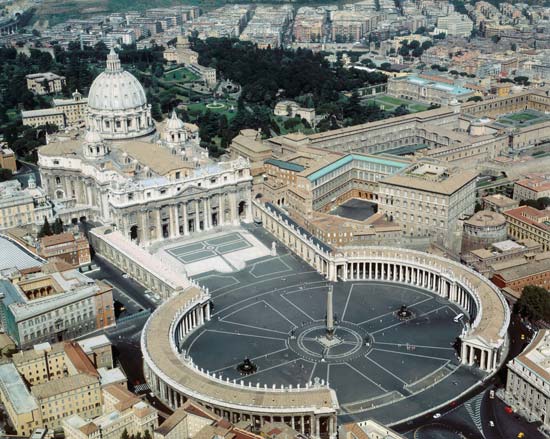 The Protestant Reformation
Martin Luther
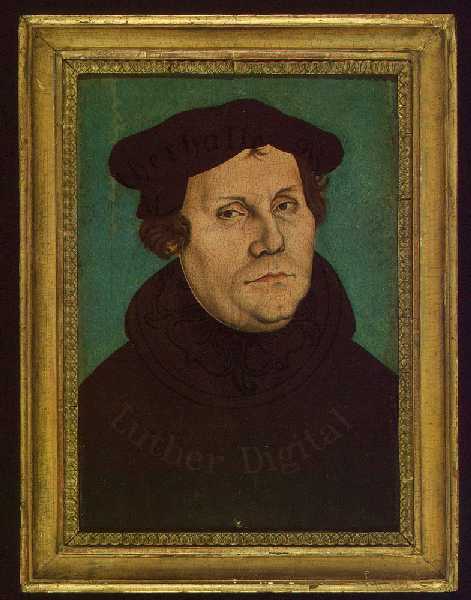 German, Monk and professor
Studied Bible to justify indulgences, found no support
Grew tired of Catholic church
October 31, 1517 

He posts the 95 theses on a church door in Wittenberg, Germany
Luther’s Opinions
The Bible is the only source of truth.

People can read and understand the Bible themselves.

Salvation comes only through faith in Christ.
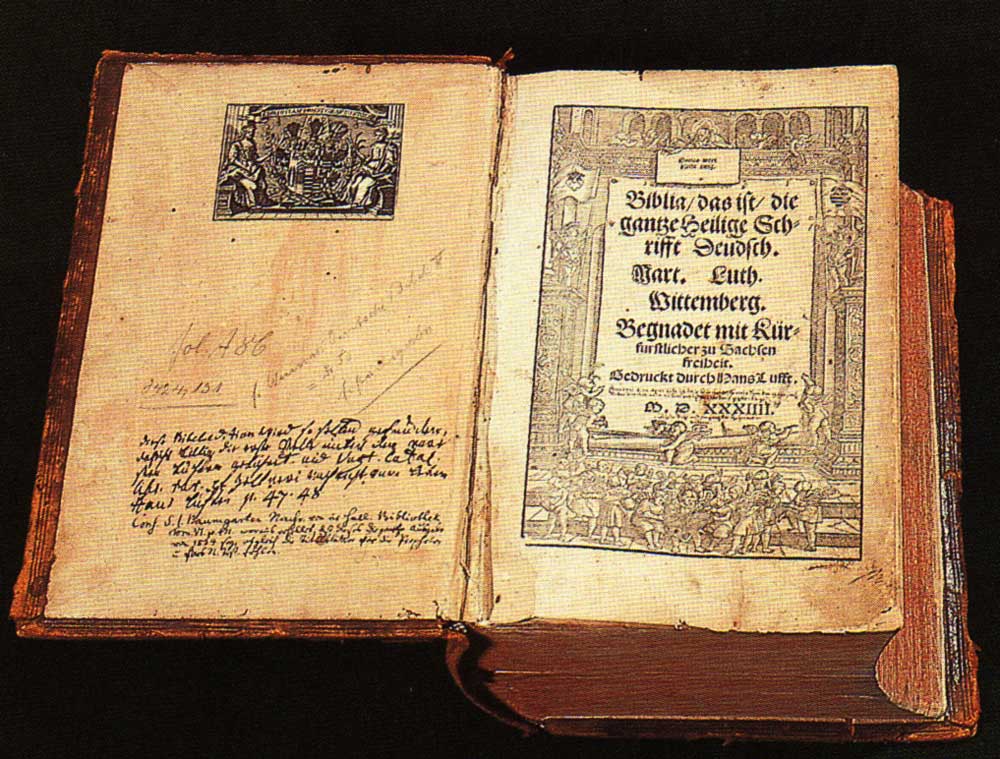 Luther’s Bible
[Speaker Notes: Luther’s Bible; source: http://upload.wikimedia.org/wikipedia/commons/0/03/Lutherbibel.jpg]
95 Theses and the Printing Press
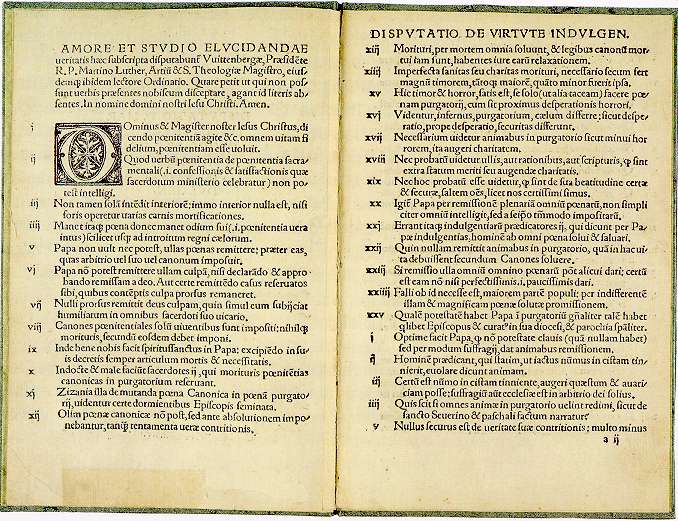 Thousands of copies of the 95 Theses were copied and spread throughout Germany

How did the Printing Press help or hurt Martin Luther?
Luther Excommunicated (kicked out of the Catholic Church)
In Luther’s view, faith alone could bring you to salvation. He 
refused to stop spreading his ideas.
Unable to accept this, the Church excommunicated him. 
Charles V (the Holy Roman Emperor) hoped to change his mind (wanted to preserve the empire through the unity of Catholicism). He summoned him before the imperial diet (legislative assembly). 
The Diet of Worms declared him an outlaw and ordered all his works be burned.
Luther went into hiding until 1522. He was sheltered by the Duke of Saxony.
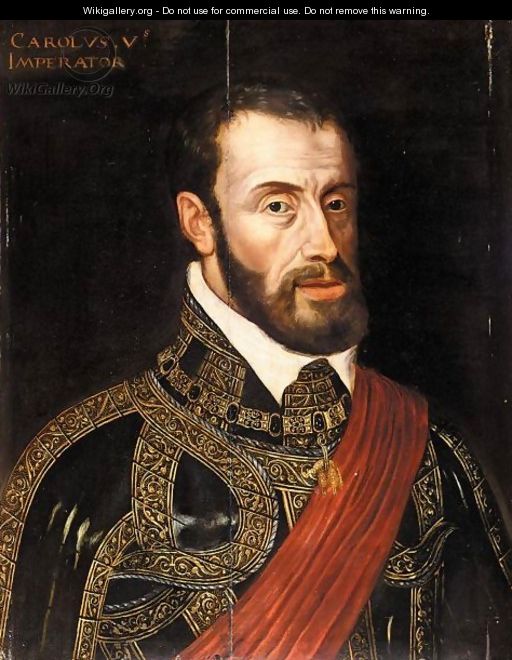 Charles V – Holy Roman
Emperor
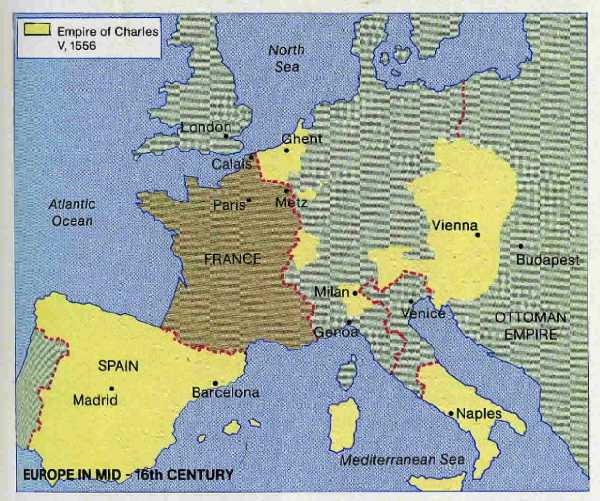 PLUS New World Possessions
Revolts in Germany
Luther urges German princes to revolt against HRE; princes use Protestantism as justification for rebellion against HRE
HRE Charles V uses military measures
Turns on Protestant German princes
Charles ultimately had no help from Catholic princes
Response to Protests
Charles needs the support of all of his princes to help in the fight against the Turks who invade Vienna in 1529. 
In 1530, Charles V orders all princes to imperial Diet in Augsburg
People must revert back to Catholicism 
Church will get land back
This is not ultimately obeyed
In 1555,  Charles gives in and grants the Peace of Augsburg – “he who owns lands determines religion”
Lutheranism, Catholicism 
Calvinism other forms of Prot. outlawed
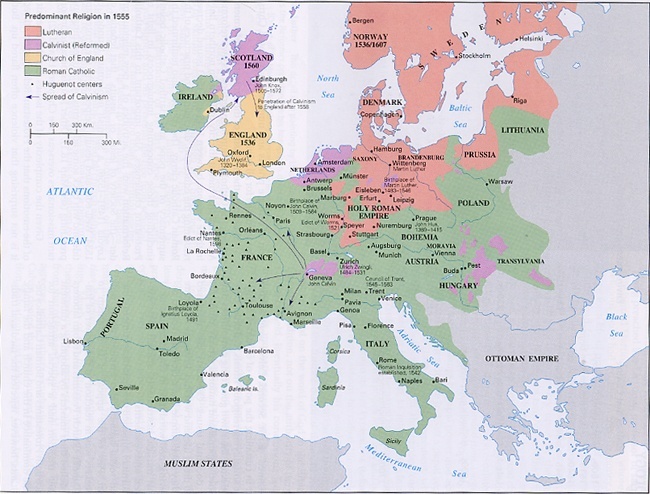 Luther’s Actions
95 Theses


Called for German Princes to establish a reformed German Church


Spread of Protestantism
https://www.youtube.com/watch?v=C4d_7dOC-GQ – Protestant Ref explained

https://www.youtube.com/watch?v=dt5AJr0wls0 – 95 theses rap
Response to Protests
Charles was not happy with peace
Wanted unity, not division
Attached to Middle Age ideas (feudalism, chivalry, Church)
The Protestant Reformation
Renaissance /Reformation groups & posters
Begin gallery walk / fill out chart


Outcome: Students will research and understand the key points of other reformed groups as well as the Northern Renaissance and the Catholic Reformation.
The Protestant Reformation
Finish Renaissance /Reformation groups & posters
3rd / 4th -  gallery walk / fill out chart
2nd / 5th - presentations


Outcome: Students will research and understand the key points of other reformed groups as well as the Northern Renaissance and the Catholic Reformation.
Groups
Group 1 – “Northern Artistic Renaissance” pg 168-172
Group 2 – “The Zwinglian Reformation” pg 177
Group 3 – “Calvin and Calvinism” pg 178
Group 4 – “The Reformation in England” pg 179
Group 5 – “The Anabaptists” pg 180
Group 6 – “The Catholic Reformation” pg 182
Gallery Walk Posters
1. Key points from the reading
2. Key people/groups and why they are important
3. Critical Vocabulary - define
4. Illustration or symbol 

**All information is fair game on the test
The Protestant Reformation
Finish Renaissance /Reformation groups & posters
3rd / 4th -  gallery walk / fill out chart
2nd / 5th - presentations


Outcome: Students will research and understand the key points of other reformed groups as well as the Northern Renaissance and the Catholic Reformation.
The Protestant Reformation
1. 3rd / 4th -  discussion/ fill out chart
2nd / 5th – finish presentations
2. Character maps

Outcome: Students will research and understand the key points of other reformed groups as well as the Northern Renaissance and the Catholic Reformation.
Zwinglian Lutheranism
Ulrich Zwingli - Led Swiss (Switzerland) Reformation, the “People’s Priest”
End celibacy, clergy had right to marry
Believe only what has Scriptural proof
Tradition and practices questioned
Transubstantiation (consubstantiation) - Eucharist
Sermon was most important part of service
Churches should not be decorated
Calvinism-John Calvin
Geneva, Switzerland 
Bible is the supreme authority in matters of faith
Men & women are insignificant and sinful by nature
Predestination- belief certain people are chosen by God for salvation, the “elect”
Only way to enter heaven
Hard work, devotion might be signs of 
God’s grace
Salvation can not be earned
Role of government: Theocracy
Supervise people’s lives- live strictly
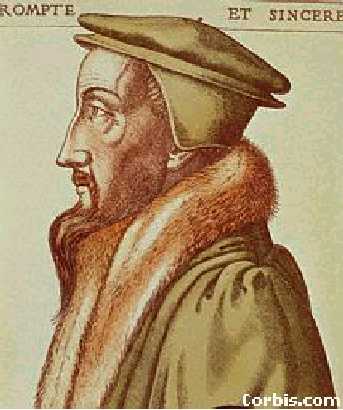 Anabaptists
Greek “to rebaptize”
Radical Protestant group originating in depressed urban areas (Germany)– pacifism
Ancestors of Quakers, Amish & Mennonites
NO infant baptism
Human freedom reflected in adult baptism; religious tolerance
Admitted women to ministry
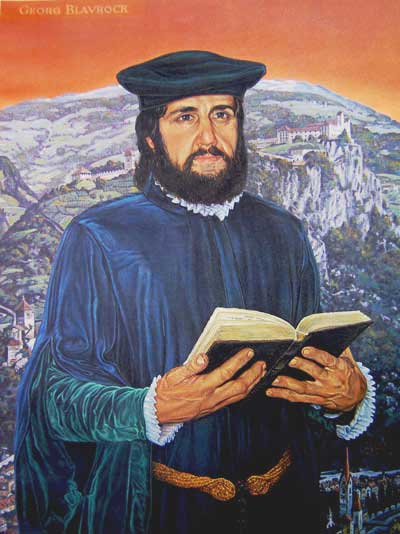 Henry VIII(1509-1547)
Second son of Henry VII 

 After his elder brother Arthur died, Henry became heir to the throne. 

 Spain and England wanted to keep their alliance, even w/ Arthur’s death, so Henry married Catherine of Aragon, Arthur’s widow 

Henry claimed that God punished him by denying him a legitimate male heir – in Leviticus, God does threaten childlessness if a man marries his brother’s widow…so Henry came to see this marriage as cursed…
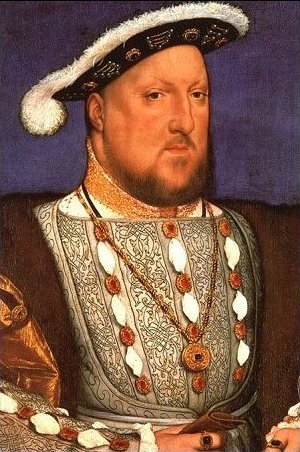 Around the Pope…
Ask Parliament to pass law taking away Pope’s power in England
Reformation Parliament- met only when King called
1533 King married Anne Boleyn
1534 Act of Supremacy makes King head of the Church of England
King collected Church moneys
Clergy appointed by king
King and Parliament gain power
Henry’s Wives
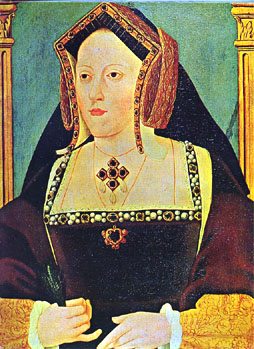 #1 – Catherine of Aragon (divorced) – Originally married to Henry’s brother Arthur. 1 daughter (Mary)

#2 – Anne Bolelyn (beheaded) – Mistress – married  after he got a divorce Catherine. 1 daughter (Elizabeth). She could not produce a 
Male heir, so Henry looked elsewhere ….

*Divorce was illegal in the Catholic Church, so Henry banned the Catholic Church from England and started his own “Protestant” branch of Christianity (The Church of England)
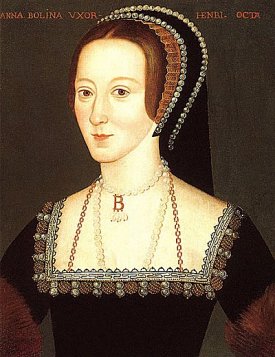 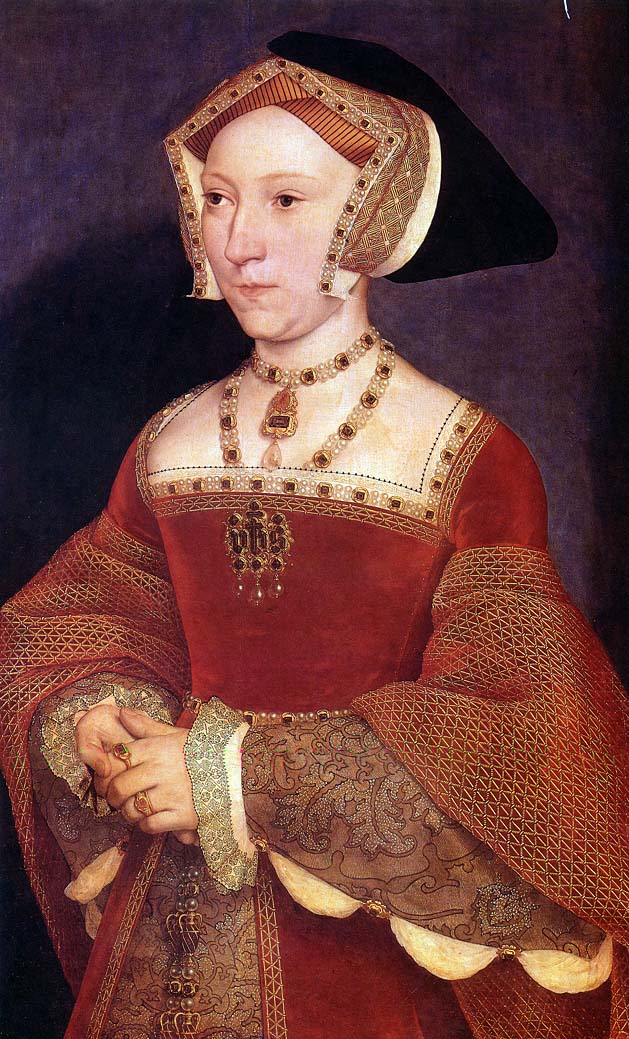 Henry’s Wives
#3 – Jane Seymour (died – natural causes) 1 son (Edward VI)
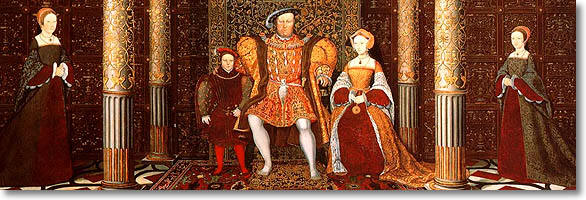 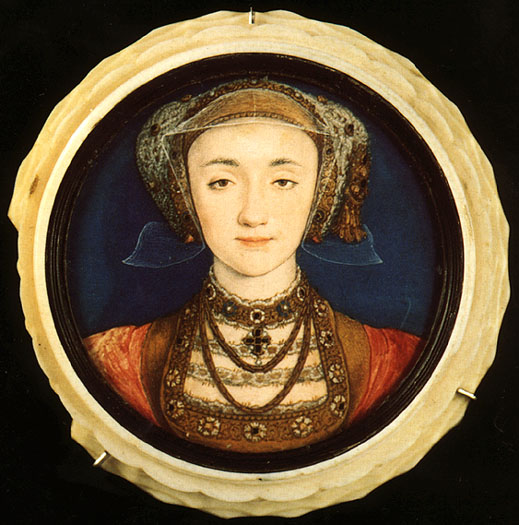 Henry’s Wives
#4 - Anne of Cleves –lasted 6 months
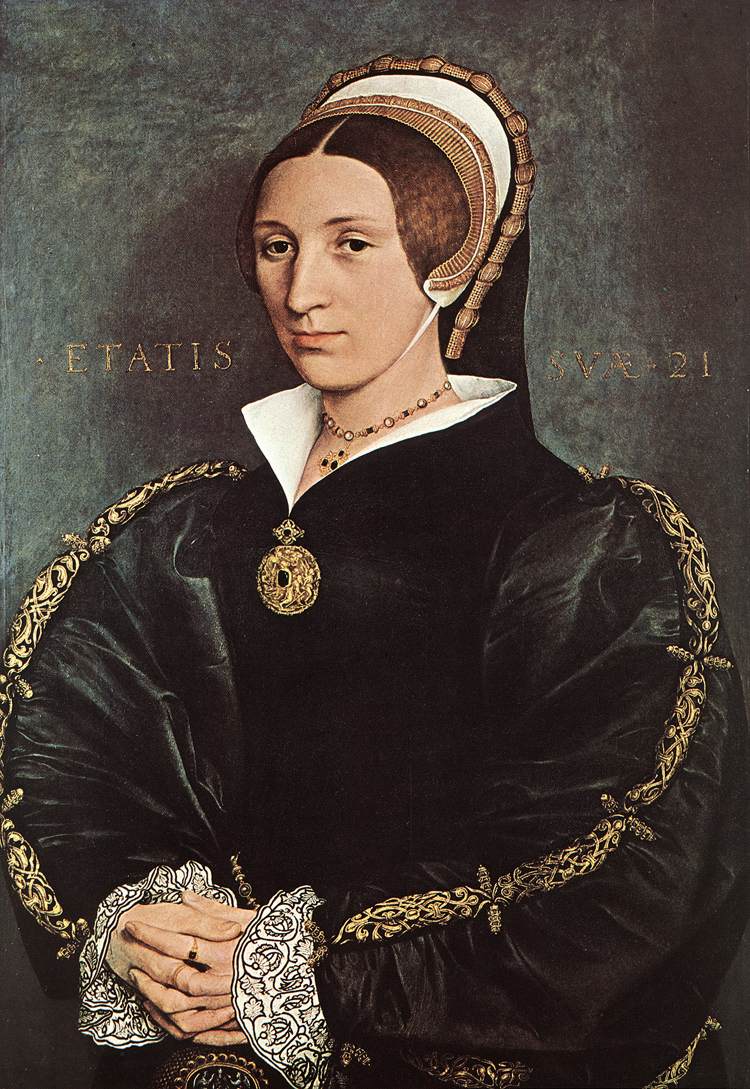 #5  - Catherine Howard, a 17 year old, who was beheaded for adultery
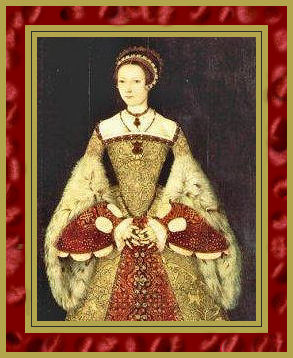 #6 - Catherine Parr – final wife - she got along well with all the children
Mary I (Bloody Mary -1553-1558)
Mary was the daughter of Henry VIII and Catharine of Aragon. 

 As Queen she attempted to restore Catholicism, and she married the young Philip from Spain. 

 She also had more than 300 Protestants killed.  

 None of these actions was popular with the now firmly entrenched Protestant England
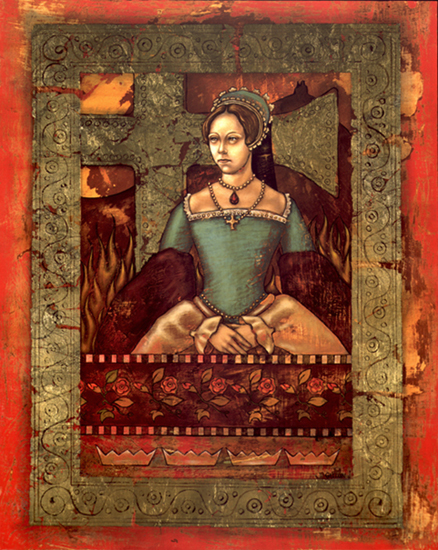 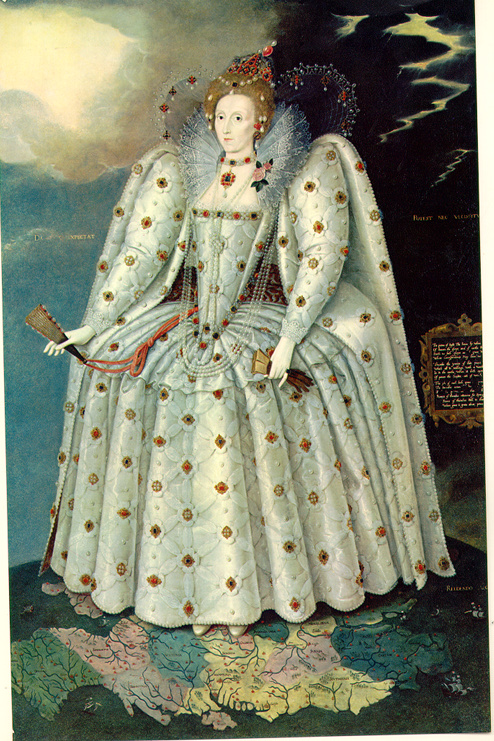 Elizabeth I (1558-1603)
The red-haired daughter of Henry VIII and Anne  Boleyn, she became England’s greatest leader. 

 She kept control of England by refusing to marry anyone and playing one noble against another – many hoping to marry the Queen. 

 She kept religious  wars down, advanced exploration, became a patron of the arts, and brought England to the position of world power with the defeat of the Spanish Armada
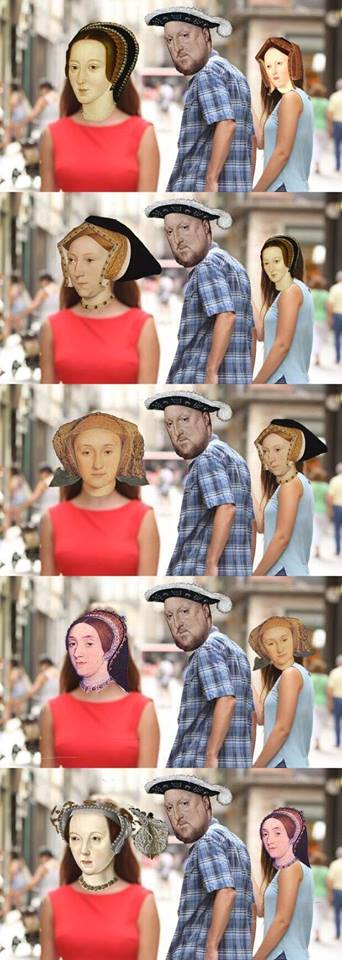 The Catholic Reformation: aka Trying to stay Relevant through “stimulation of new spiritual fervor” (reforms)AND The Counter-Reformation: aka The Church Strikes Back – reaction to Protestant Reformation, attempts to convince people to come back to the Catholic Church (punishments)
Counter-Reformation
Catholic Church began to reform and take action to spread Catholicism 
Council of Trent, 1545-1563, convened by Pope Paul III, held in Italy
Established council to reform the church yet also established an Inquisition in papal states…..
Jesuits
Society of Jesus
Founded by Ignatius of Loyola in 1540
Duties:
Keep Catholics in Church
Persuade Protestants to return
Evangelical missions all over the world (Christian “soldiers”)
Council of Trent
Met intermittently between 1545 – 1563
Representatives from all nations invited
Reforms to correct abuses:
Sale of indulgences banned
Tightened discipline for clergy; suppressed pluralism 
Only worthy people enter clergy
Seminaries established to train clergy
Encouraged reform of monasteries and convents
Encouragement and practice of lay literacy
Council of Trent
Continued beliefs:
Only Church could explain Bible
Faith and good works needed for salvation
Rejected Lutheran and Calvinist views on transubstantiation
Pope highest and final authority
Marriage as a sacrament but now more strict rules (public vows & witnesses)
No reconciliation with Protestantism
Overall Effects of Reformation
Religious unity of Europe gone
State strengthened at expense of Church
Spread of education
Printing Press, Jesuits, etc
Middle-class strengthened as Protestant work ethic virtue spread
Catholic church reformed from a corrupt institution to more of an emphasis on mission and evangelical work
The Protestant Reformation
Review multiple choice (participation points) quiz
 Character maps
Thematic review for Ren/Ref

Outcome: Students will review information from the Middle Ages, Renaissance, and Reformation.
Review geography & world religions
6 bubbles = geography
5 bubbles=world religions
#5 on geography is asking about Longitude
Staple the 6 bubbles on top of the 5 bubbles when you finish
Today
Character map (turn in at the end of class)
Get notes in order for notebook check
Start on Renaissance/Reformation thematic review

**TEST MONDAY**
Character Map
You will create a visual representation of one of the individuals that we learned about during the Middle Ages, Renaissance and Reformation.

You image must include:
-Must include:
- Physical appearance (clothing style, hair style, physical features, etc) (3 pts)
- At least three objects that relate to their livelihood (6 pts)
- Background / setting reflecting where they lived (3 pts)
- Quote or something he or she would have said (5 pts)
- Color (3 pts)
 Total: _____________/20

Suggested people: 
Generic Middle ages person (choose from the feudal system)                                                   Generic Renaissance Gentleman or Woman                                                                               Leonardo Da Vinci                                                                                                                     Michelangelo                                                                                                                                         Martin Luther                                                                                                                                          Ulrich Zwingli                                                                                                                                               John Calvin                                                                                                                                           German Prince who opposes Charles V                                                                                           Charles V                                                                                                                                                Henry VIII
I spy an attractive lady – in-waiting called Anne Boleyn.  If only I could marry her instead.  Will the Pope give me a divorce?
I need a son.  I have been married for 20 years and my wife, Catherine of Aragon is too old to have any more children. Who will inherit my throne when I die?
The Church is very rich.  I need money for my luxurious court.  If only I could get my hands on it.
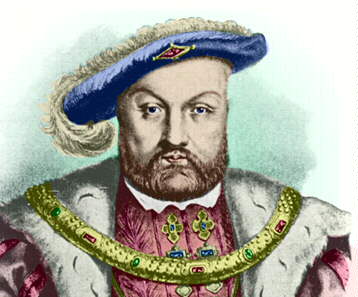 The new Protestant ideas are spreading in Germany.  Princes there are reforming their churches and throwing out the Catholic Church.
The Church takes money out my country in taxes to help build St Peter’s in Rome.  What do I get in return?
Some people in England like the new Protestant ideas.  They believe that the Bible should be in English not Latin.
Today
Get notes in order for notebook check
Renaissance/Reformation thematic review

**TEST WEDNESDAY** (Arts & Humanities on Tuesday)
Thematic Approach to History
Political – relating to governments and/or 
interactions between nations or regions
Military – relating to militaristic interactions 
between nations or regions
Economic – relating to the financial structures
of nations or regions
Social – relating to characteristics of classes 
of people in nations or regions
Cultural – relating to the intellectual, artistic, 
or religious characteristics of people in 
nations or regions